ROM PLUS Training
Concord Hospital
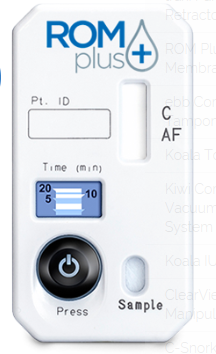 ROM Plus training video
Please copy and paste the link below into your browser to watch a short video demonstrating how to use the ROM Plus test.

https://www.youtube.com/watch?v=SXPrl30x2bs&feature=player_embedded
ROM Plus QC video
Please copy and paste the link below to watch a short video demonstrating how to perform the ROM Plus QC.  

https://www.youtube.com/watch?v=AWbXnGPJdp4&feature=player_embedded
ROM Plus External QC requirements
Each kit must have external QC performed on it prior to being used for patient testing.  
DO NOT QC all kits when a shipment arrives.
Perform external liquid QC on a new box when you have approximately 5 tests left  in the box currently in use. 
To meet regulatory requirements  we must be preforming external liquid QC at least every 30 days. 
If QC fails it should be repeated.
If you have multiple QC failures please contact point of care testing at 4645, 4643, or 4600.
Document kit lot, kit expiration date, QC lot, QC expiration date, internal QC results, external QC results, and your initials on the log sheet.
Patient Test Resulting
The process for reporting patient test results will remain the same.
A patient label is put on the test log.
Test result is recorded (circle positive or negative).
If a label is not available record patient name, MRN, and DOB.
Internal QC result is recorded (circle Y/N).
The ordering provider is notified of results.
The family place resource RN will manually result the test on the family place template in SoftLab with a comment indicating who performed the test and when.
Precautions, Limits, and Warnings
ROM diagnoses should not be based on any single test. 
ROM Plus is for in vitro diagnostic use only.
ROM Plus is for healthcare professional use only.
ROM Plus box contains 25 test pouches and is stored at room temp 40-75F.
All instructions should be followed carefully for accurate results.
Each ROM Plus kit is single use and disposable and should not be reused. 
ROM Plus results are qualitative.  No quantitative interpretations should be made.
Precautions, Limits, and Warnings
ROM Plus test kits will function properly with trace amounts of blood in the sample.  Significant amounts of blood discharge may cause the test to malfunction and is not recommended. 
Safety precautions should be observed when collecting, handling, and disposing of test samples.  Used test kits are biohazardous.
Elevated fetal serum, urine, cord blood, and amniotic fluid as well as maternal serum levels of AFP have been reported in the literature in various developmental disorders such as neural-tube defects, hypothyroidism, autoimmune states, congenital heart defects, cystic fibrosis, etc. ROM Plus has not been evaluated for potential interference in these conditions.
Precautions, Limits, and Warnings
Warning: The test may report positive results in patients with intact membranes (see package insert for specificity) and therefore decisions to induce labor should NOT be based solely on the ROM Plus test results.